Girişimcilik Türleri
Kapsam ve içerik açısından girişimcilik türleri şunlardır:

Yaratıcı girişimcilik / fırsat girişimciliği
İç girişimcilik / dış girişimcilik
Kadın girişimciliği
Sosyal girişimcilik
İnternet girişimciliği
Yaratıcı Girişimcilik / Fırsat Girişimciliği
Yaratıcı girişimcilik; Yeni bir fikir ve buluşun ya da mevcut olan bir mal ve
 hizmetin dizayn, fiyat, kalite gibi yönlerden iyileştirerek kâr elde edilecek
 biçimde pazara sunulmasıdır.
Günümüzde yaratıcı girişimciliğin asıl girişimcilik olduğu fikrinin ağır basması, bu   girişimciliğin önemi artmıştır.  
Akıllı telefonlar, Facebook vb. yaratıcı girişimciliğin günümüzdeki başarılı   örneklerindendir.  
Fırsat girişimciliği, pazardaki fırsatları görerek ya da potansiyel fırsatları sezinleyerek mevcut olan bir mal veya hizmetin pazara sunulmasıdır. Bu fırsat,
mal veya hizmetin pazara yeterince sunulmaması, pazarda hiç olmaması ya da
işletmelerin istenilen kalitede hizmeti sunamaması nedeniyle çıkar. Yeni kurulan bir yerleşim yerine market açılması fırsat girişimciliğine örnek verilebilir
İç Girişimcilik / Dış Girişimcilik
İç girişimcilik, işletme ve örgüt içinde yapılan her türlü girişimcilik faaliyetleridir.
Bunun dışında kalan girişimcilik ise dış girişimcilik olarak adlandırılmaktadır. İç girişimcilik, faaliyet gösteren bir işletmedeki tüm alanlarda (yeni üründe / hizmette, yönetimde, pazarlamada, satın almada, üretimde, satışta ve bunların fonksiyonlarında) yapılan yeniliklerin ticari hâle gelme çabaları ve sonuçlarıdır. Firmanın kendi içinde yeni pazarlar bulması, yeni teknolojiler kullanması, otomasyona geçmesi vb. iç girişimcilik sayılır. Örneğin benzinli araba üretim yapan bir fabrikada elektrikli araba üretimine de geçilmesi iç girişimcilik, aynı girişimcinin tekstil sektöründe de faaliyet göstermesi ise dış
   girişimciliktir.
Günümüzde iç girişimcilik türü artmaya başlamıştır çünkü iç girişimcilik, işletme ve diğer örgütlerin yaşamını sürdüren itici güçtür. İç girişimciliğin zayıf olduğu işletmeler yaşam, direnç ve gelişme güçlerini yitirdikleri için yaşamını zor sürdürür ve bir süre sonra da yok olur.
Kadın Girişimciliği
Kâr amacı güderek ekonomik mal veya hizmet üretmek ya da sadece pazarlamak için üretim faktörlerini sistemli bir şekilde bir araya getiren ve girişimlerinin sonucunda doğabilecek risklere katlanan kadınlara kadın girişimci adı verilir.
Kadınların girişimcilik mesleğine ilgi duymasının nedenleri aslında erkek girişimcilerin tercih nedenlerinden hiç de farklı değildir. Günümüzde çok sayıda kadın; kendi işinin patronu olma, bağımsız çalışma, risk almaya yatkınlık, yenilik ve değişiklik arzusunu tatmin etme vb. şekilde ifade edilebilecek nedenlerden dolayı girişimcilik mesleğini bir anlamda diğer mesleklere tercih eder duruma gelmişlerdir. Kadınlara ait girişimlerin giderek çoğalmasını çeşitli nedenlere bağlamak mümkündür. Bu nedenler; Sosyo-kültürel altyapıdaki değişim sonucu günümüzde çok sayıda kadının çalışma hayatına girmesi ve öğretim düzeylerinin yükselmesi, yönetimin orta kadrolarında bulunan kadınların çalıştıkları şirketlerde personel azaltma politikası izlenmesi endişesi ile bir gün işlerini kaybedebilecekleri
   düşüncesi ve dolayısıyla kendi kendilerinin patronu olmayı arzulamaları, başarılı kadın girişimcilerin sayısının artması ile örnek alabilecekleri kişilerin çoğalması olarak sıralanabilir.
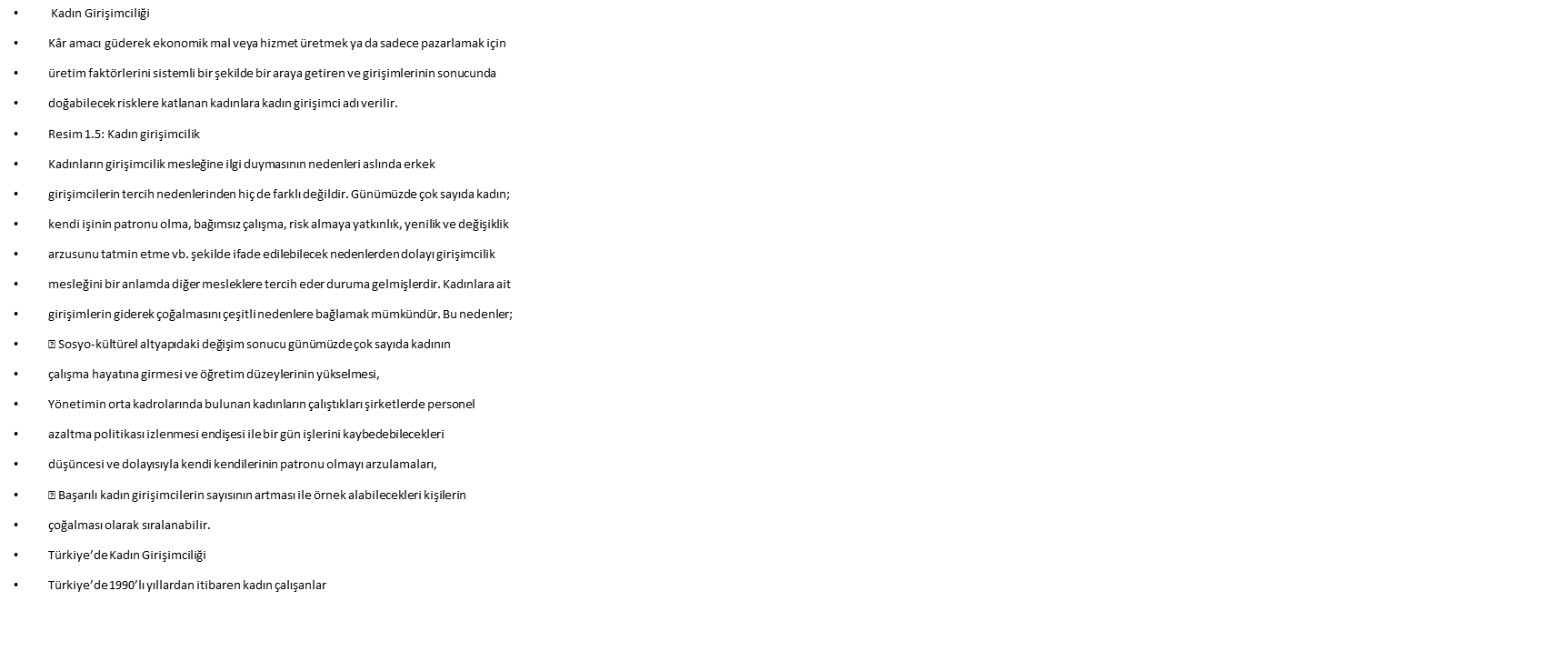 Türkiye’de Kadın Girişimciliği
Türkiye’de 1990’lı yıllardan itibaren kadın çalışanlar ile ilgili yapılan çalışmalar özetlenecek olursa iş kadınlarının yarısından fazlasının ticaret sektöründe girişimci olduğu, genellikle 30-39 yaş diliminde yer aldığı, yarısına yakınının eğitim düzeyinin sadece lise eğitimi düzeyinde kaldığı ve genellikle kentli oldukları belirlemiştir.
Ülkemizde 1995-2009 arasındaki dönemde kadın çalışanların oranı kırsal alanda
%49’dan %36’ya düşmüş, kentlerde %17’den %21’e çıkmıştır. Bu durum kadınların tarımsal faaliyetlerden çok ticari ve ekonomik alanda daha bilinçli girişimcilik faaliyetlerine yöneldiğini göstermektedir.
Uluslararası araştırmalara göre dünyada işverenler içerisinde kendi işini kuran ve
girişimcilik faaliyetleri içerisinde olan kadınların oranı %25-33 iken bu oran ülkemizde %7 civarındadır.
Her ne kadar kadınların erkeklere göre iş gücüne katılımı ve girişimcilik faaliyetleri
konusunda istenen seviyede olamadığı bir gerçek olsa da kadınların her geçen gün ekonomik hayatta daha etkin hâle gelmeye başladığı bilinmektedir
48 ülke içinde 15. sırada, Türkiye’ de /25 civarındadır.
Sosyal Girişimcilik
Sosyal girişimcilik, girişimcilik yaklaşımlarının öncelikli toplumsal sorunlara uyarlanması ve böylece çevre, insan hakları, kalkınma gibi çeşitli toplumsal sorunların çözümüne yönelik yaratıcı ve sistematik çözümler geliştirilmesini kapsar.
Sosyal girişimci, toplumun karmaşık sorunlarına çözümler üreten kişidir. çözüm
 üretirken de daima olaylara olumlu yaklaşır. Sosyal girişimci, yaşadığı toplumda  ortaya çıkan toplumsal aksaklıkları fark ederek o güne kadar akla gelmeyen, fark edilmeyen ya da cesaret edilmeyen bir yaklaşımla sorunların üzerine giden; üretken, ısrarcı, duyarlı, gerçekçi tavırları ile fark oluşturan ve toplumun güvenini kazanan kişidir.
Sosyal girişimcinin görevi, toplumda yaşanan bir sorun olduğunda bunu fark ederek gerekli çözümleri üretmektir. Sosyal girişimci neyin yolunda gitmediğini bulur, toplumu yeni sıçramalara ikna eder ve sistemi değiştirerek sorunun ortadan kalkmasını sağlar.
İnternet Girişimciliği/ E Ticaret
İnternet girişimciliği; risk alarak yaratıcı veya yenilikçi çözümler geliştiren ve bunları
iyi yönetimle birleştiren, yeni ya da mevcut kuruluşların asıl iş alanları dışında, internetsiz
var olamayacak şekillerde ekonomik aktivite veya sosyal fayda yaratma olarak   tanımlanmaktadır.
İnternette yapılan herhangi bir işin internet girişimciliği olarak nitelenip nitelenemeyeceğini belirlemek için işi yapan gerçek ya da tüzel kişinin yeni bir organizasyon kurup kurmadığına bakılacaktır. Bu durumda internetten ürün satmak için kurulan yeni bir şirket, internet girişimi olarak nitelenirken zaten perakende ürün satışı yapan bir şirketin internet üzerinden satışa başlaması bir internet girişimi olarak nitelenmemektedir.
İnternet girişimciliğinin diğer girişimciliklerden farklı düşük başlangıç sermaye
gereksinimi, düşük işletme giderleri ve geniş pazarlara erişim olanağı sağlaması gibi üç
önemli özelliği vardır. Bu faktörler sonucunda internet girişimcileri diğer alanlardaki
girişimcilere kıyasla çok daha hızlı ve daha az sermaye ile büyüme fırsatı elde edebilirler.
Girişimciyi Başarısızlığa Götüren Hatalar
Girişimcilik Araştırmalarındaki Sorunlar
Girişimcilerin başarısızlığının altında yatan nedenler çoğunlukla aşağıdaki şekillerdekarşımıza çıkmaktadır.
Kişisel güven: 
Kişisel güven gerek özel yaşamda gerekse iş yaşamında
mutlaka olmalı, aranmalıdır fakat sadece kişisel güvene dayanan işler
tökezlemeye mahkûmdur. İşle ilgili gerekli araştırmalar yapılmalı ve
deneyim eksikliği dikkate alınmalıdır.
Yanlış ortak:
Ortak seçimi genelde hâlihazırdaki duruma göre yapılır. 
Kişi kendi eksiğini tamamlayacak kişiyi ortak seçer. Fikri var, parası yoksa paralı ortak; ürünü var, pazarı yoksa satıcı ortak bulur. Aradan bir iki sene geçince şirket para kazanır veya satışı oturur, ortağa ihtiyaç kalmaz. Bu durumun çözümü, ortak seçerken gelecekteki ihtiyaçları ve dengeleri de gözeterek bugüne değil, yarına bakmaktır.
Eksik kayıt:
Yazmayı sevmediğimiz için pek kayıt tutmayız. Sonra da bu kimdi, kime, neyi, kaça satmıştık, diye arar dururuz. 
İşin parçası olan her şey, her zaman bulunabilecek şekilde kaydedilmeli ve saklanmalıdır.
İyimserlik:
 İş kararlarını alırken pembe gözlüklerimizi takarız. Kötüyü düşünmez, beklentilerimizi yükseltiriz. 
Satış cirosunu ve zamanlamasını abartır, masraf ve giderleri düşük öngörürüz. 
Karamsarlığa bürünmek doğru değil fakat gerçekçi de olmalıyız. Araştırmalarımızı iyi yapmalıyız ve her zaman bir B planı bulundurmalıyız. İyimser planımız tutmazsa en azından ne yapacağımızı bilmeliyiz.
Kanıksama:
Elinden geleni yapmak, çalışan için belki yeterli olabilir fakat girişimci için yeterli değildir. Başarı ancak planlı çalışmayla gelir. 
Elden gelen yetmeyecekse çekilmek zarardan kurtarır. 
“Herkes kadar kötü” olmak, iş yapacağım diye ortaya çıkmayı gerektirmez
Başarılı Girişimci Örnekleri
Aslında başarıya ulaşmış her iş fikri, başarılı bir girişimcilik örneğidir. Bir çok girişimcimiz, sanayi ve ticareti geliştirerek ülke kalkınmasına katkıda bulunmak için çok sayıda başarılı girişime imza atmalarıyla tanınmıştır. Ufku geniş bu insanlar, girişimleri sonucu inanılmaz başarılara ve sonuçlara ulaşmışlardır.